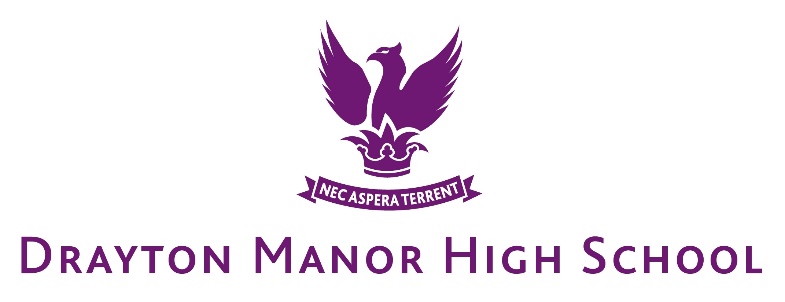 Attendance HubModule 523 January 2025
'NEC ASPERA TERRENT' 
'hardships do not deter us'
Housekeeping and Expectations
Expectations for hub partner schools and lead school 
The sessions will be recorded due to serval open evenings running this evening across our Hub
Questions posted into the chat. There will be a chance to answer at pause points
attendancehub@draytonmanorhighschool.co.uk
Resources can be found here: https://www.draytonmanorhighschool.co.uk/school-resources.php 
Please ensure your webcams are on to allow for full participation but your microphones muted 
Date of next meeting: Thursday 20 March 4PM
DMHS Attendance Hub
Do Now
Think of a PA student, what strategies have you tried to improve attendance? 
How have you involved staff, parents and the student to combat the attendance issues?
What cohort wide interventions have you tried for:
90-95
75-90
50-75
Severely absent
Objectives
How to implement systems for early intervention 
How to intervene with persistently and severely absent students 
How to create a culture of celebration of good attendance
The Scale of the challenge
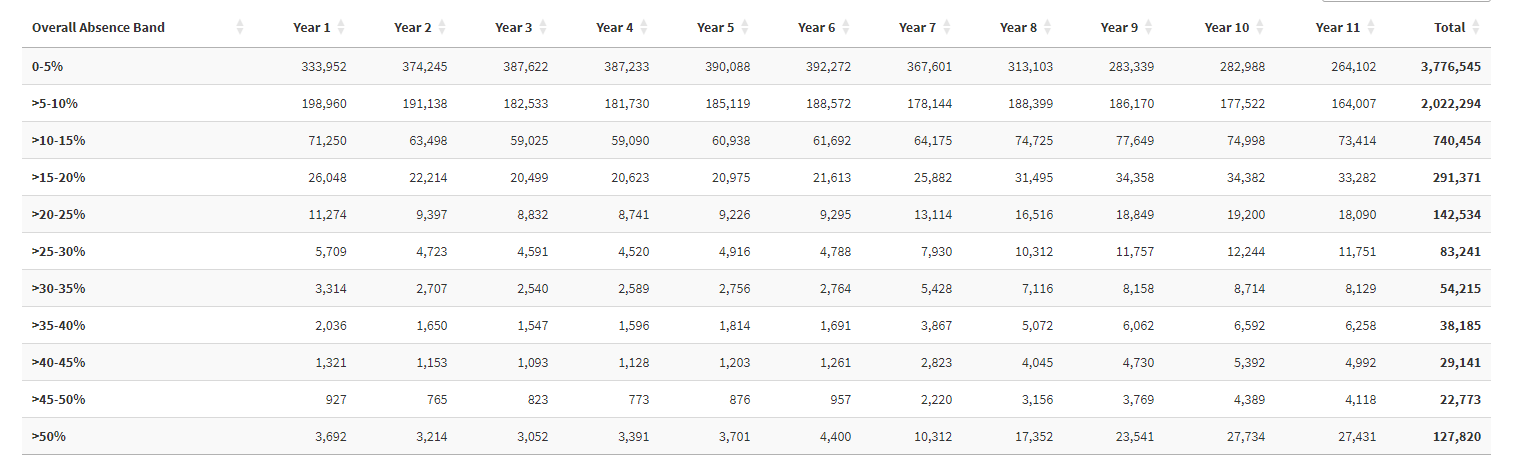 DFE: View your education data
Celebrations for High Attendees
Regular and public celebration 
Challenge 96 Tutor tracker 
Attendance feeding into existing behaviour achievement systems: Ethic of Excellence/ Spirit of Endeavour
Attendance merits 
4 week streaks/ perfect month attendance merits
Keeping attendance on the agenda – every text has the attendance percentage
Nudge Texts
IRIS Parent Reach
Audit – have parents unsubscribed?
Keeping a bank of texts ready
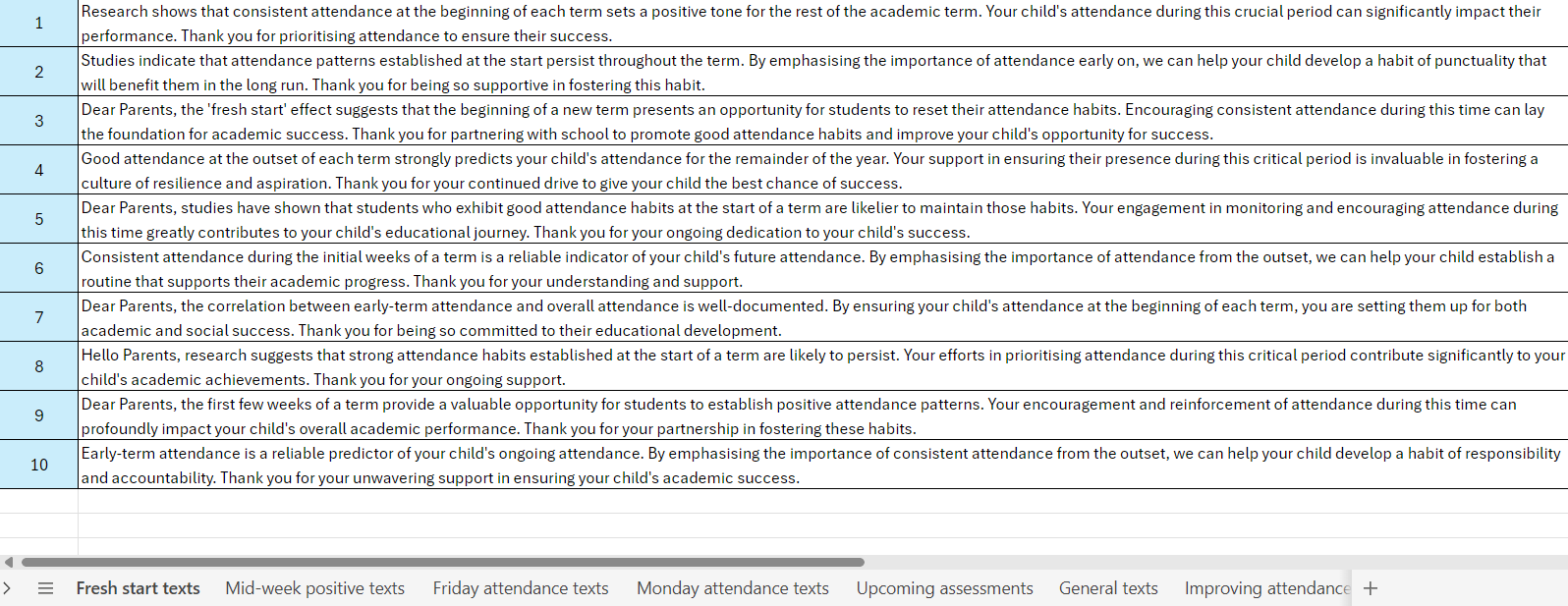 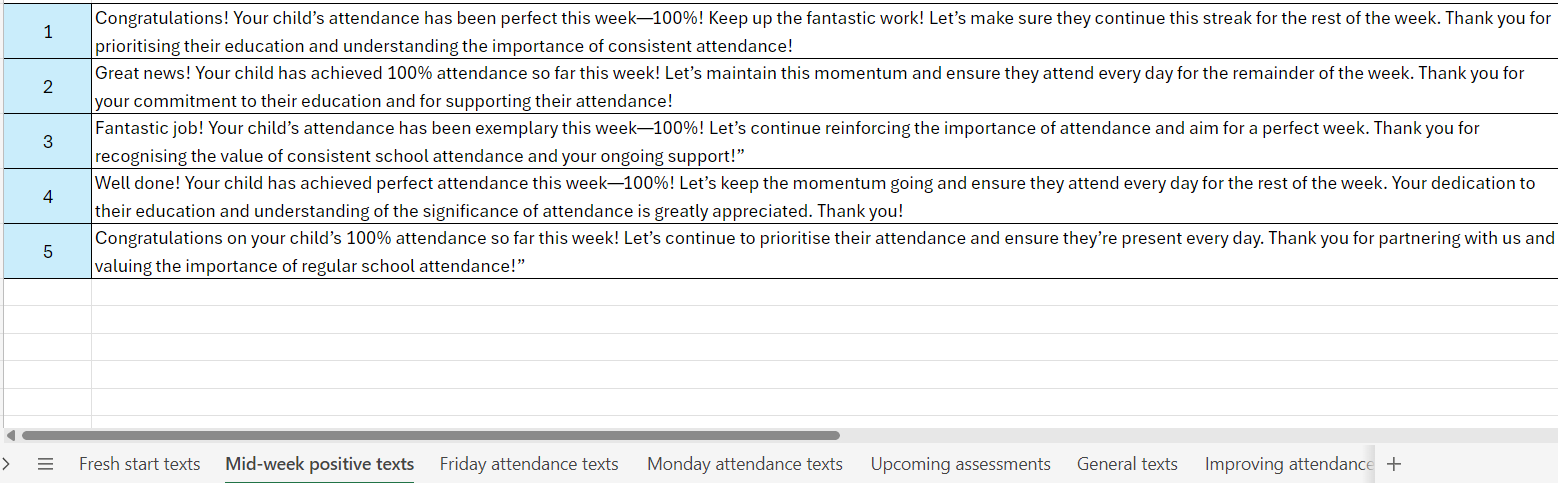 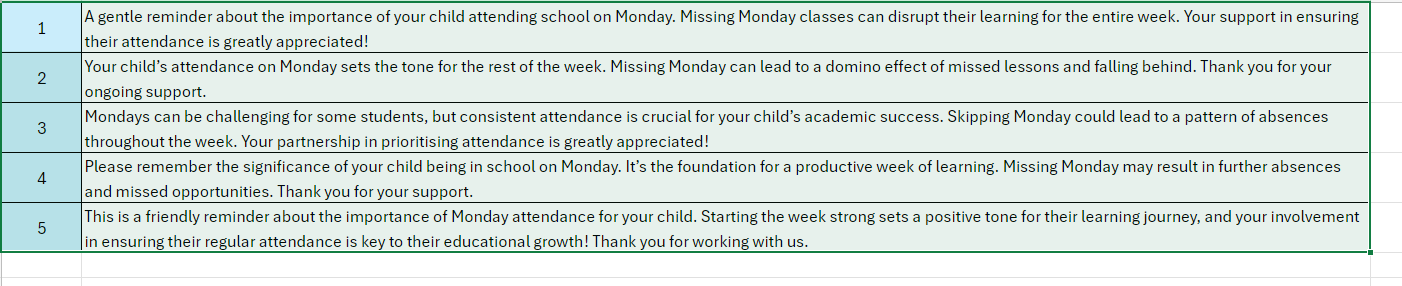 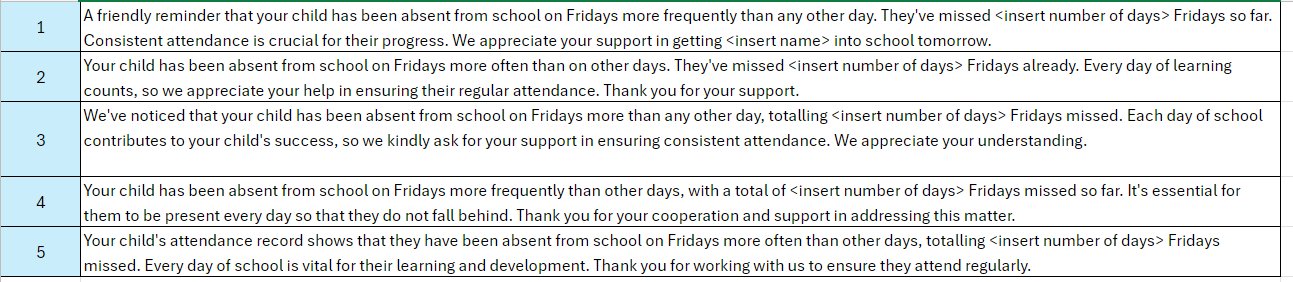 Whole Cohort Interventions
Importance of Attendance letter at the beginning of each term including attendance figure (September: last years figure)
Immediate follow up with absence – reason requested and follow up phone call on day 1 of absence 
Tiered letters
Reviewing the Impact
Our analysis showed that
Our year 7 cohort 2023 – 32 tier 1 letters sent 
17 tier 2
8 on formal contracts 
1 failure
Breaking Down the Issue
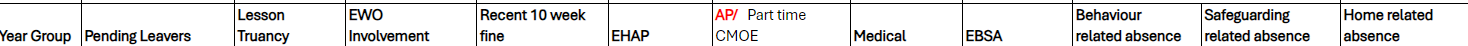 Weekly attendance bulletin to SLT and Heads of Year
Bulletin contains attendance grid
Breaking down the reasons for absence so all actions are informed 
EWO involvement 				- Home 
Medical 					- Safeguarding
EBSA						- Behaviour Related
Phone Calls vs Letters
Daily absence calls and texts 
Tutor calls for big push days 
Formal warning letters 
Notice to improve phone calls 
Notice of Fixed Penalty Notice 
Whole cohort letters 
We have picked up in the data letters
Role of the Form Tutor – End of Desk Conversations
Expanding capacity from Heads of Year 
Tutor phone calls for attendance 
End of Desk conversations offering support and guidance 
Tutor programme focusing in on attendance
Attendance Mentoring
PA/ SA students 
Dynamic role – need for flexibility and adaptive approach 
Formal mentoring 
Dynamic mentoring – following up on poor excuses 
Closing the cycle with follow up communication with parents
Asking for catch up work – GCSE students
Attendance Contracting
Formal contract meetings 
Deputy/ Head of Year lead 
Key stakeholders all invited to the meeting 
EWO follow up if the contract fails 
Closing the circle: celebration when the contract is passed
Getting to the root of the issue
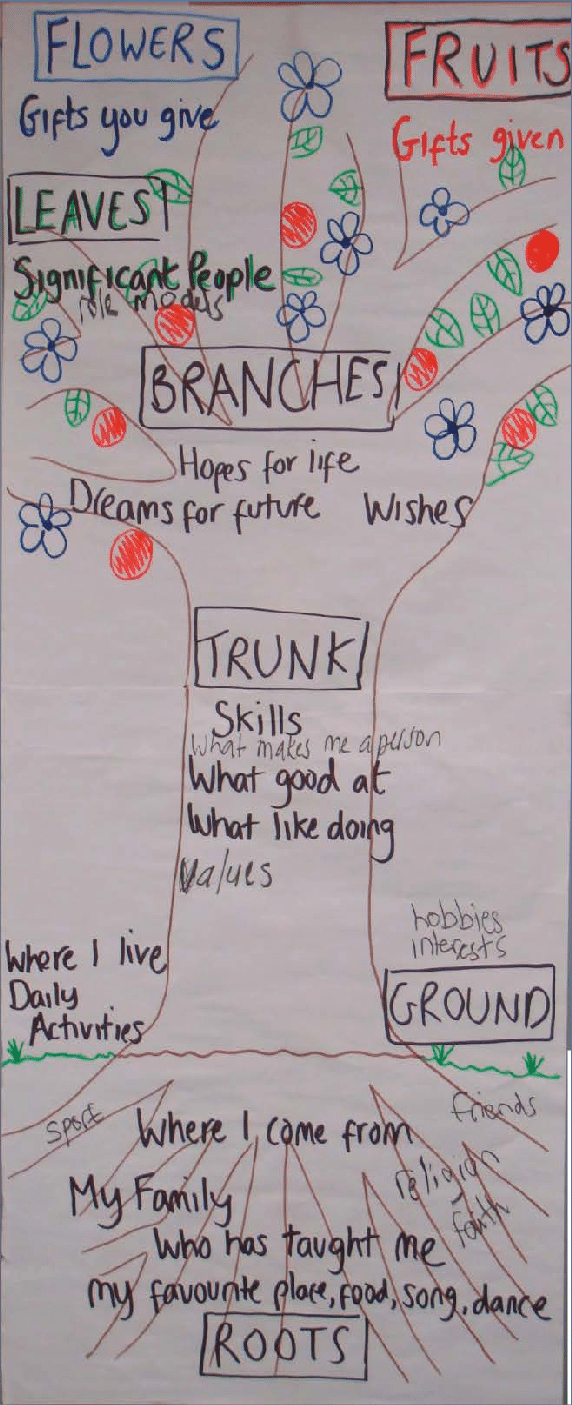 Modified timetables 
Part time timetables 
Feelings tree
Tree of life
Return to school action plan
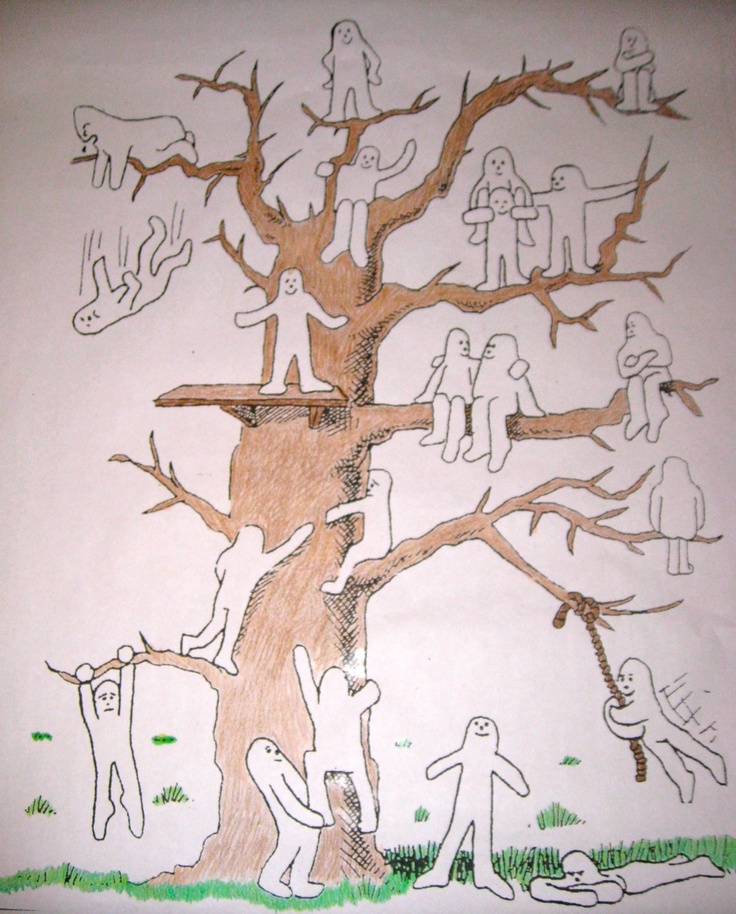 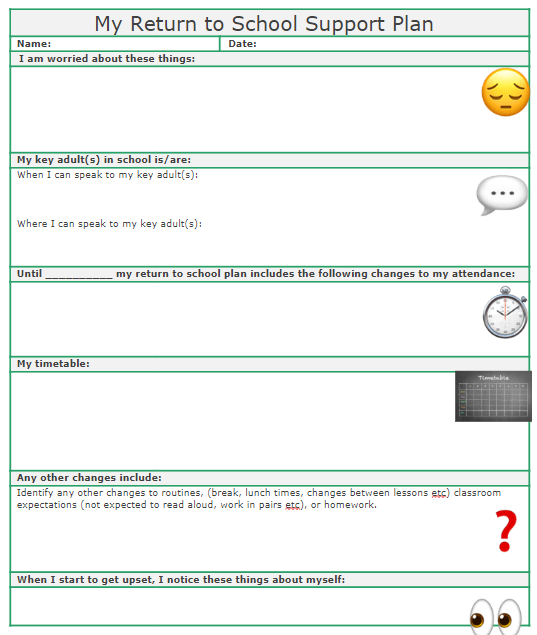 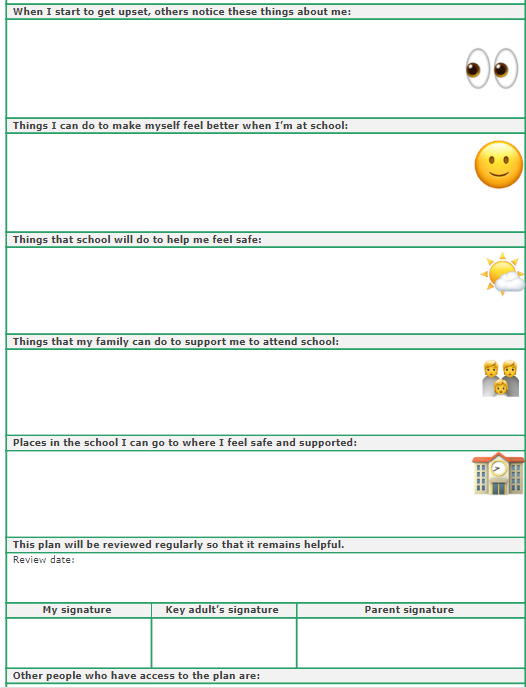 EBSA Assessment
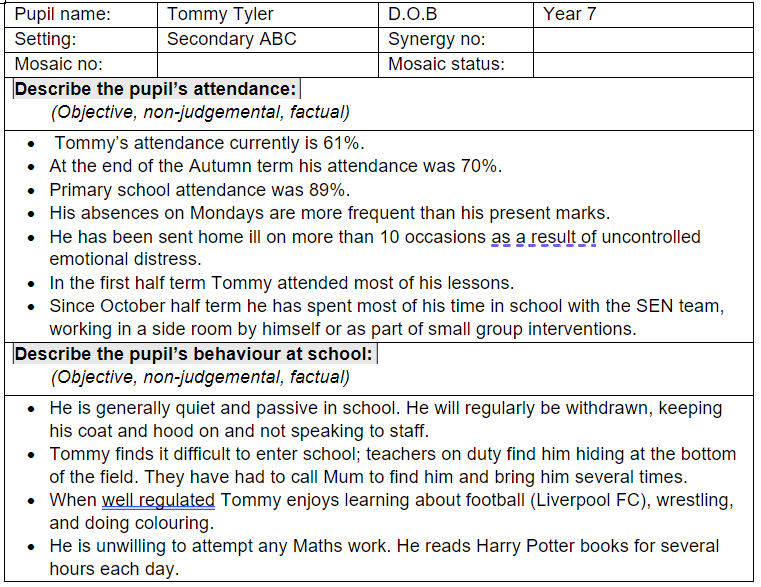 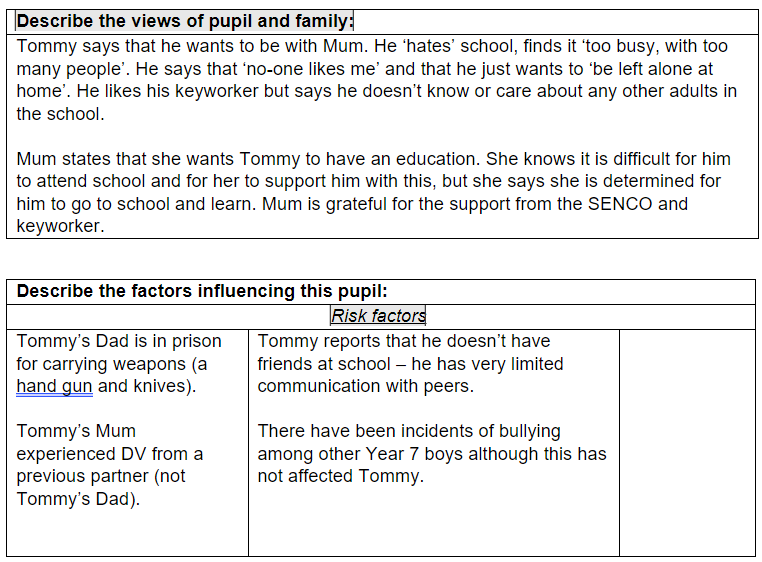 EBSA Assessment
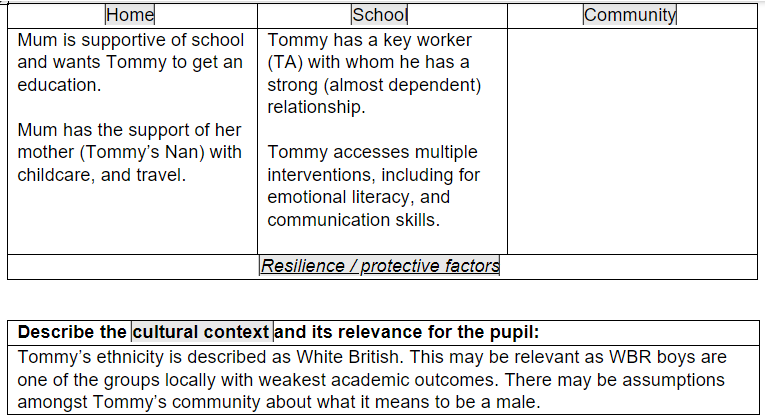 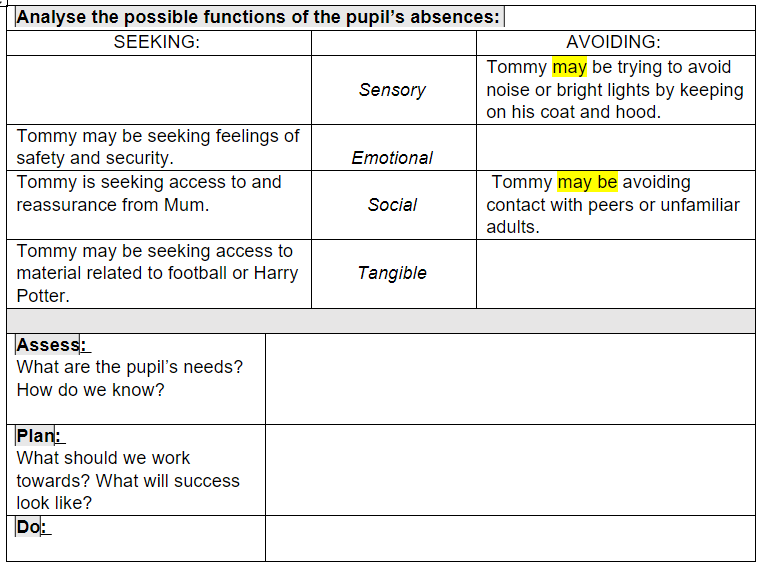 Holiday Absence
5 continuous days of absence – Fixed Penalty Notice 
We can see from the attendance data that…
Formal letter
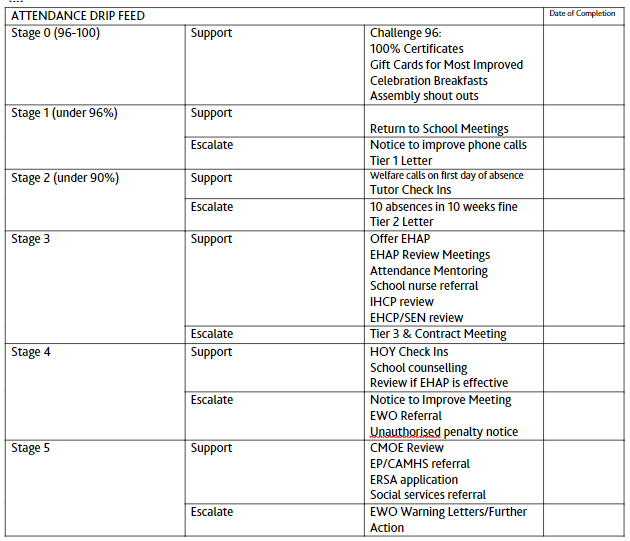 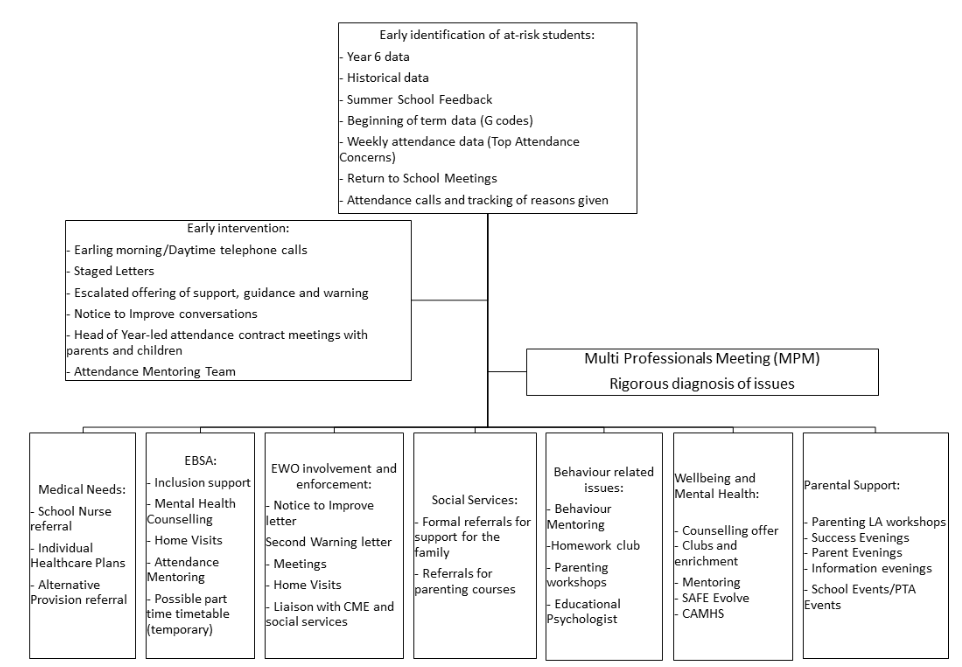 DMHS Attendance Hub
Module 6 is now open to access on the Hub resource webpage

We look forward to seeing you in March for module 6:
Quality Assurance